Профориентационная составляющая уроков математики (8-9 классы)
Безверхняя Елена Анатольевна, 
учитель математики 
МАОУ СОШ № 30
Анализ учебниковАлгебра 8 класс. Учебник для общеобразовательных организаций в 2 частях. А.Г. МордковичАлгебра 9 класс. Учебник для общеобразовательных организаций в 2 частях. А.Г. Мордкович
Есть ли в этих учебниках задания по профориентации?
В 8 классе в параграфе «Рациональные уравнения как математические модели реальных ситуаций»
В 9 классе в параграфе «Системы уравнений как математические модели реальных ситуаций»
Задачи с вопросом «Где мне это может пригодиться?»
В 8-9 классах актуальны задачи, решая которые мы можем задать вопрос «Вкакой профессии мне могут пригодиться эти знания по математике? Где в жизни мне может это понадобиться?» и т.п.
Такие задачи есть в практико-ориентированных задачах ОГЭ.Поэтому практико-ориентированные задачи также дают возможностьпрофориентировать учащихся. На своих уроках педагог успевает решать с будущими медиками одни задачи, с физиками - другие, с гуманитариями – третьи.
Профессия и практико-ориентированные задачи
«Ландшафтный дизайнер»
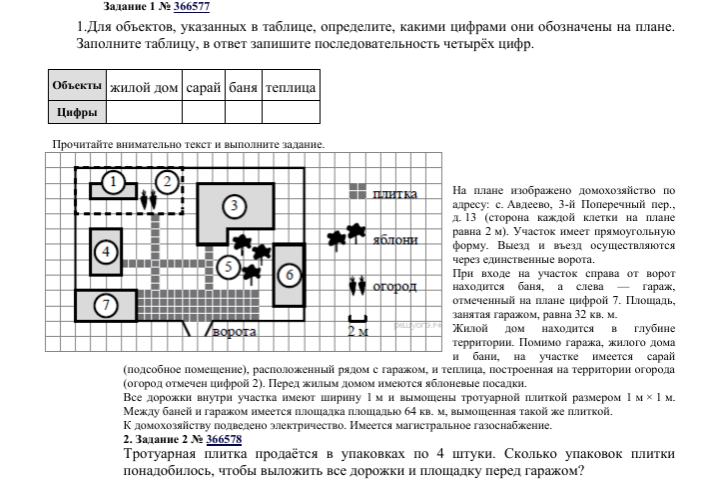 Ландшафтный дизайнер — это профессионал, специализирующийся на планировании, создании и улучшении ландшафтных пространств.
«Менеджер по туризму»
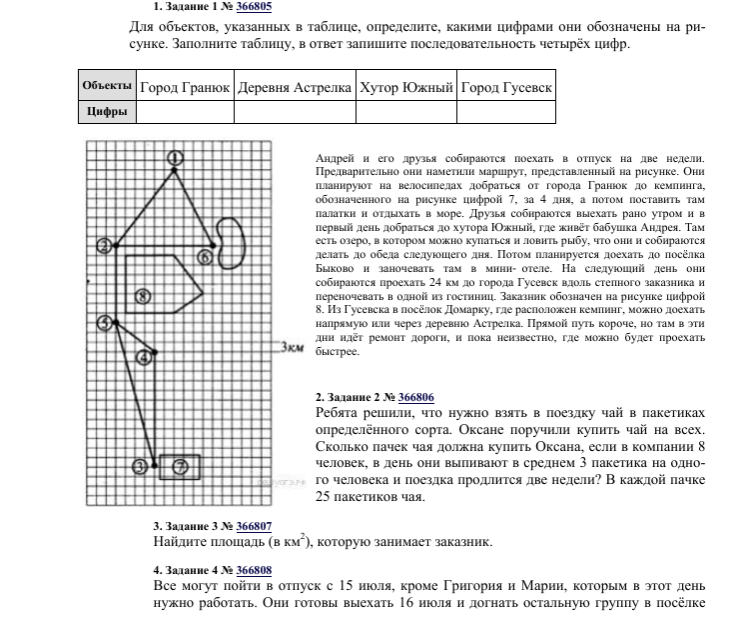 Менеджер по туризму – это сотрудник агентства, специалист по планированию туров и путешествий.
«Сити-фермер»
Сити-фермер – это специалист, который занимается выращиванием продуктов питания или разведением животных в городе, используя для этого крыши домов, пустые подвалы и другие помещения.
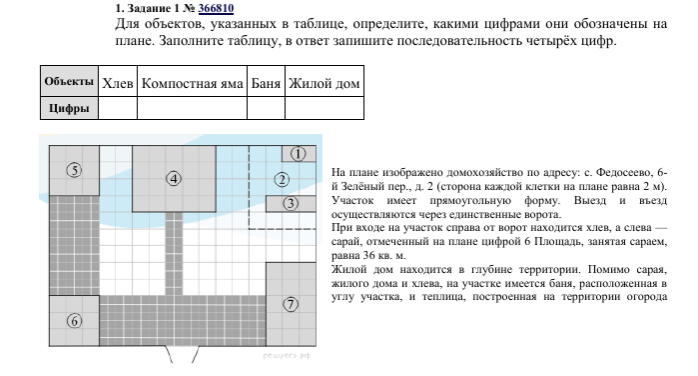 «Инфостилист»
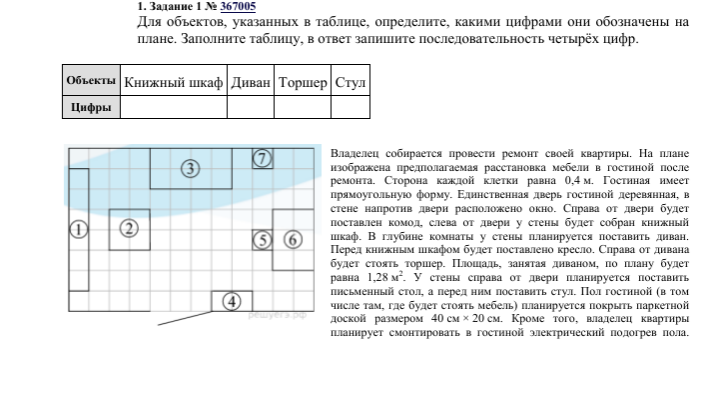 Инфостилист -  это специалист, подбирающий информацию, ее тематику и стиль изложения на заказ.
«Печник»
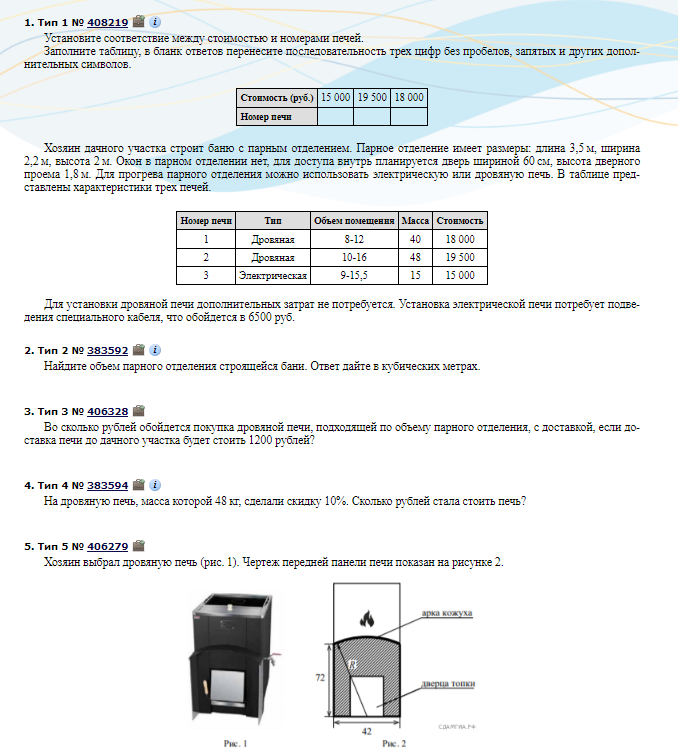 Печник— это профессионал, занимающийся изготовлением и обслуживанием печей, каминов и других систем отопления.
«Страховой агент»
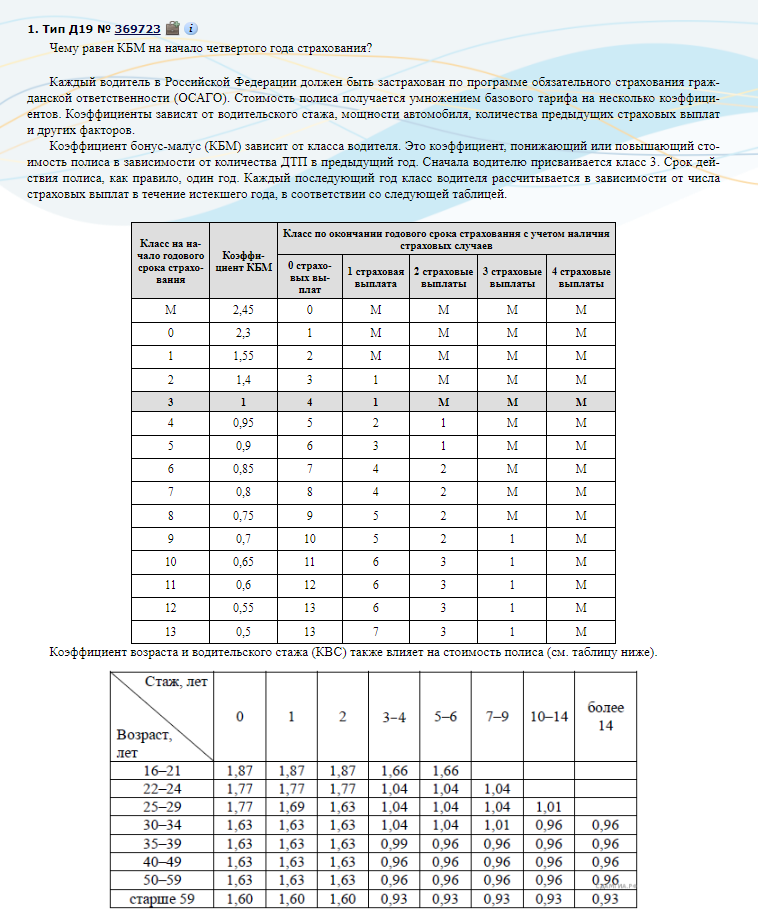 Страховой агент — официальный представитель страховой компании, осуществляющий операции по заключению договоров имущественного и личного страхования с физическими и юридическими лицами.
Работа по профориентации очень длительная и кропотливая, и только проводя ее систематически на уроках и во внеурочное время можно достичь каких-либо результатов. Только такая деятельность оправдывает себя, и ученик находит профессию, которая ему интересна.
Спасибо за внимание!